Профилактика домашнего травматизма у детей
Подготовила: врач-педиатр 
Арышева Е.С.
В период карантина особое внимание необходимо уделять профилактике травматизма среди детей в домашних условиях.
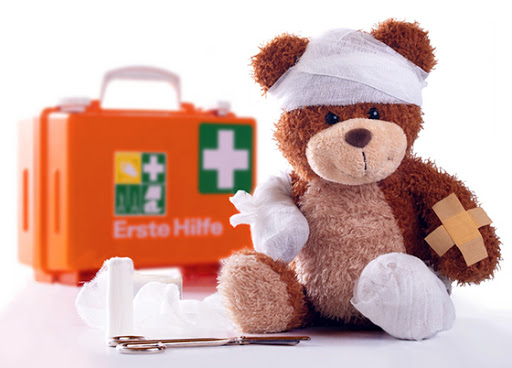 Основные виды травм, которые дети могут получить дома, и их причины:* ожог от горячей плиты, посуды, пищи, кипятка, пара, утюга, других электроприборов и открытого огня;* падение с кровати, окна, стола и ступенек;* удушье от мелких предметов (монет, пуговиц, гаек и др.);* отравление бытовыми химическими веществами (инсектицидами, моющими жидкостями, отбеливателями и др.);* поражение электрическим током от неисправных электроприборов, обнаженных проводов, от втыкания игл, ножей и других металлических предметов в розетки и настенную проводку.
Основные советы родителям
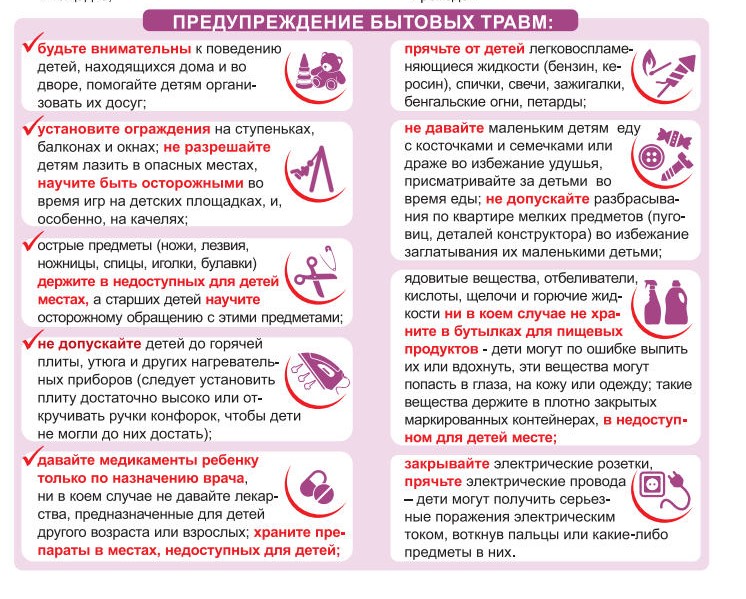 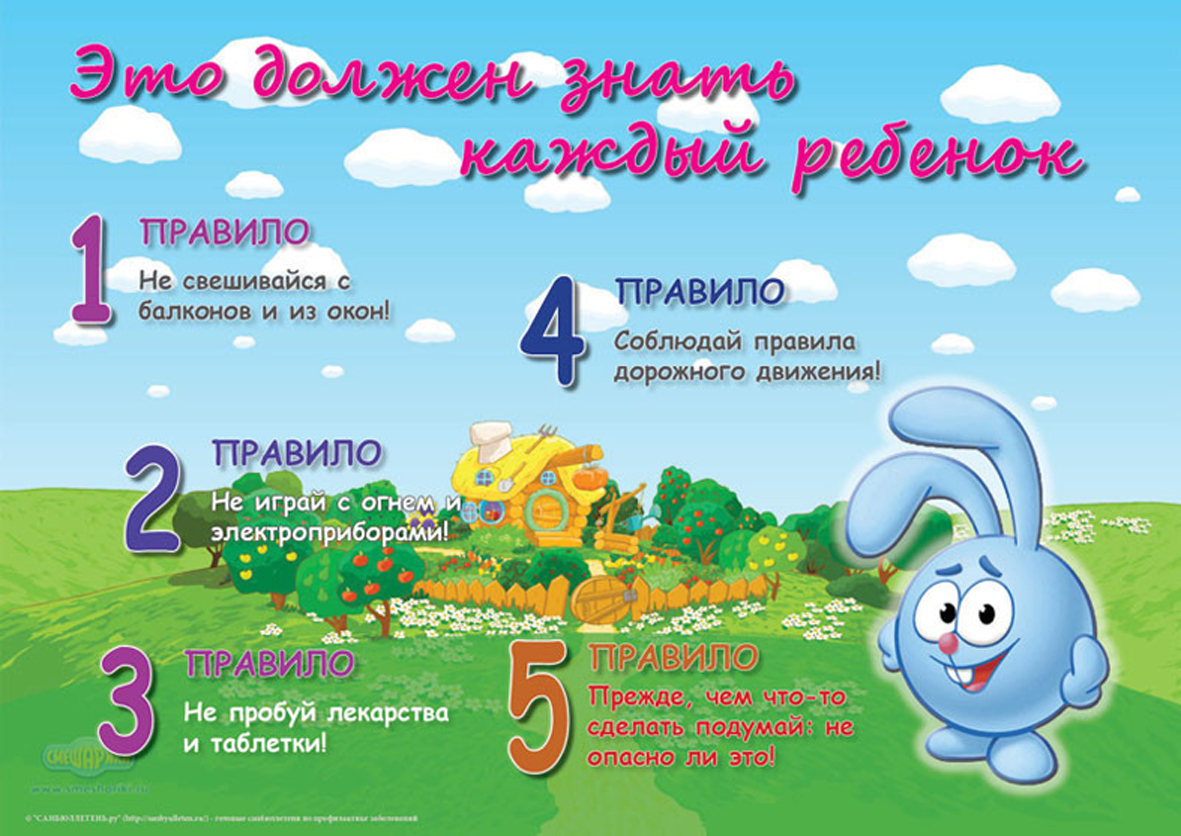